Family Reunification within the Red Cross and Red Crescent Movement
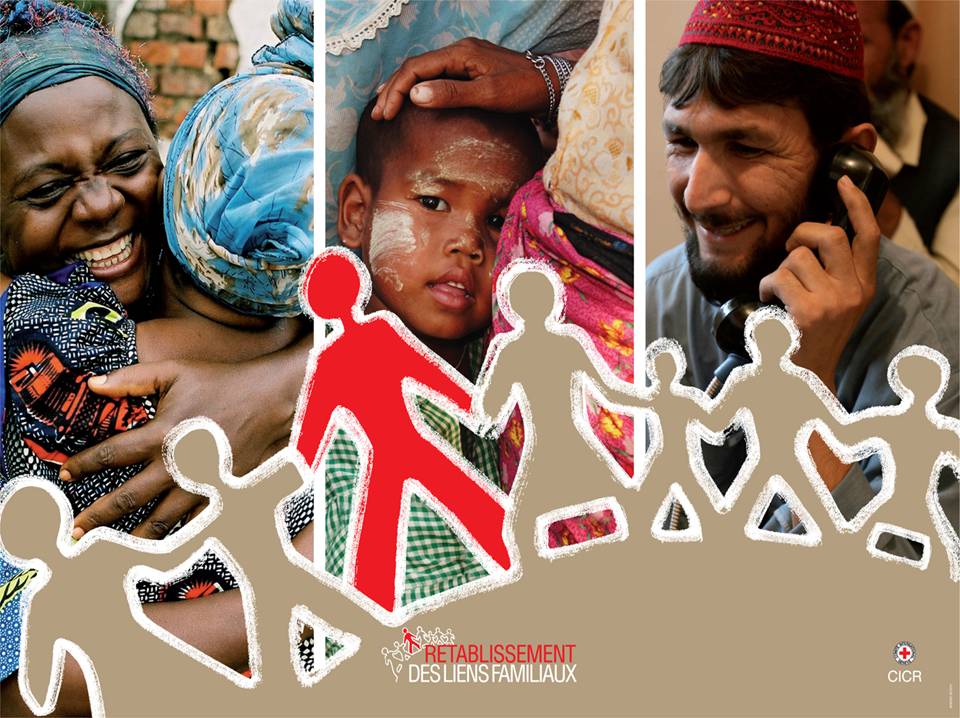 Red Cross and Red Crescent Approach to Family reunification
Restoring Family Links in the context of humanitarian crises (conflict, natural disaster and migration) is a pillar of the RCRC Movement, enshrined in the Geneva Conventions
Through our global Family Links Network (ICRC, IFRC and 191 National Societies) we have been reuniting families since 1859
A number of European National Societies are extremely active in the context of Family reunification; British, Swedish, Austrian and Norwegian RC have contributed to this handbook. Working group to share best practice and enhance cooperation 
Activities go beyond the scope of this handbook as they do not focus exclusively on children in Europe, but examples of good practices will be transferrable
FR Activities within the Family Links Network and examples of Good practices
Nature of FR activities depends on national context and other stakeholders
Provision of information and referral to qualified institutions and organizations (Austrian, British, Norwegian, Swedish RCs)
Legal, administrative and practical support (Austrian, British,Swedish RCs)
Help with obtaining documents, including ICRC Emergency Travel Documents 
Facilitation of physical reunification (British, Swedish RCs)
Follow-up of and support to families after reunification (Austrian, Swedish, British RCs)
[Speaker Notes: Refer to entries in Handbook to discuss good practices]
Operational insights: Access to FR
Lack of accessible information and advice about family reunification early on in process – crucial to manage expectations, particularly at asylum/ resettlement stage, and to help navigate the complexity of the process 
Definition of family within FR policies is often limited to the nuclear, biological and pre-flight family as opposed to dependency ties – particularly detrimental for informally adopted children, ending up left behind
Unaccompanied minors still remain ineligible to sponsor their parents, siblings or carers in several countries 
Administrative and practical obstacles continue to prevent refugees and their family members to effectively exercise their right to family reunification – As a protection route there is a pressing need for alternatives to presenting in person at embassies, to save precious time and prevent dangerous journeys
To maintain 
and restore 
the family unity
To be informed 
of the whereabouts 
of missing relatives
[Speaker Notes: Highlight the need for alternatives to presenting in person at embassies eg decision on papers; visa waivers 

https://www.refugeecouncil.org.uk/wp-content/uploads/2020/01/Without-my-family-report-AW-Jan2020-LoRes.pdf]
Operational insights: Towards effective Integration
Family members’ support needs can vary dramatically within the same family, in particular from a mental health perspective (grief, loss, trauma, isolation) – important to tailor support to individuals as well as the family as a group
Newly reunited families are at heightened risk of living in overcrowded accommodations for lengthy periods of time and falling into destitution - disproportionate impact on children and wellbeing 
Lack of engagement / ownership from statutory services pre-arrival to mitigate challenges post-arrival – Need to consider FR holistically as a journey, with support at every steps 
Need to learn from resettlement and community sponsorship programmes to provide integration support to family members in their own right, and promote the role of host communities in welcoming refugee families
To maintain 
and restore 
the family unity
To be informed 
of the whereabouts 
of missing relatives
[Speaker Notes: Lack of sense of ownsership – Refugees included in Policies and procedures but family members are not 
See «We started life again» report about overcrowding stats: 26% between 1-8 months
Children’s grief – see Voices of Strength and pain
Role of host communities to foster a welcoming environment -  how to harness this – See Community sponsorship evaluation]
Family reunification in the context of Covid-19
Exacerbated challenges faced by refugees and their families 
Families’ inability to submit FR applications at Visa Application centres, leading to risk of missing out on FR eligibility ( esp. children turning 18) – Leniency / discretion to be applied 
Lack of progress in decision-making from authorities due to closure of offices, and inability to travel to reunite with loved ones (FR, Dublin) - Protracted separation and increased vulnerability of family members, both overseas and in country
Newly reunited families’ lack of access to appropriate housing and essential services, including education – disproportionate impact on already heightened vulnerabilities 
Need to strengthen support to newly reunited families in the wake of Covid-19 and easing of lockdown situations
To maintain 
and restore 
the family unity
To be informed 
of the whereabouts 
of missing relatives
[Speaker Notes: Lack of systematic check-in with children not going to school – impact on MH
Equality-wise  = Disproportionate impact on health, literacy, - lots of needs that go unmet
Quarantine issues]
“”Being without your family, it is like you have a body without a soul” 
Habib, 17 from Sudan
“Without my Family: the impact of family separation on child refugees in the UK”
2020